Social Dialogue-The Swedish Model
Local management and local trade union material for presentations
[Speaker Notes: Reviderad 220218

This presentation is for You to use while explaining how the Swedish labour market functions. It can be to foreign management or to colleagues from other countries.
The purpose of this presentation is to provide a general picture and understanding of the Swedish model.]
The Swedish Model
Unions and employers jointly regulate labour market conditions through social dialogue; cooperation and negotiation
Independent and equal social partners- low involvement of government
Laws set minimum standards and support the model
Labour conditions at national, sectoral, industry and company level are set in collective bargaining agreements that the social partners negotiate and uphold
 Industrial peace and co-determination with CBA (Collective Bargain Agreement) in force give few conflicts in the labour market
A dispute resolution system through negotiations between social partners give few court-cases 
High level of organisation for both employers and employees, and a high level of trust
[Speaker Notes: This is a summary of The Swedish model: 
-Social partners independently set the conditions in the labour market through cooperation, negotiations and collective bargaining agreements
-CBAs are national, sectoral, industry, or company-level agreements and cover most aspects of the labour market such as negotiations, occupational pension, employment conditions and salaries
-Industrial peace, co-determination and a system for social partners to resolve disputes through two-level negotiations, out of general court comes with a valid collective agreement]
A Historical Background
Many labour market conflicts in the early 20th century 
The “December Compromise” 1906- employees granted freedom of association for the employers right to manage, hire and fire employees
The Saltsjöbaden Agreement 1938- social dialogue between employers and employees organisations is established, reducing conflicts and industrial action in the labour market 
A strong tradition of cooperation and collective agreements between social partners develops  - minimal government involvement 
1970s Legislation on co-determination and employment protection
1995 EU- membership
1997 The Industry Agreement; the wage norm and the Mediation Agency
2020 Minimum wages in the EU and The Swedish/Nordic Model
[Speaker Notes: History
Due to the amount of labour market conflicts in the beginning of the 20th century, an agreement, the “December Compromise”, was reached under which employees’ right to organise themselves in trade unions was recognised in exchange for an explicit right for the employer to manage and distribute work, hire employees and make employees redundant.

In the late 19th century The Swedish labour movement gave birth to the Social democratic party, SAP, and the labour movement and the social democratic party grew side by side.  Later unions for professionals and white collars established themselves often as a combination of professional organisations and trade unions. We also organize managers to a high degree. Today the vast majority of the Swedish unions have no ties to any political party. In the 1970s the Swedish government felt that the employer and employee organisations shouldn’t be allowed to have all the power on the labour market, and that certain matters instead needed to be regulated by law. As a consequence, Most of the labour laws that we have today were adopted in the 1970s. 

Today: 
90 % of all Swedish employees are covered by a collective bargaining agreement across all sectors. In the private sector the level is about 70%, and in the IT-sector even lower.
The level of organisation of the unions traditionally has been high. However, the tendency is that the level of organisation is in decline – from 85 % 1993 to 69 % 2016. Today white-collar unions have a higher level of organization than blue-collar unions- around 70% 2020.
The level of organisation is higher on the employer’s side – In 2016 88% of all employees in Sweden worked for a company or organisation that was a member of an employer’s organisation.

------------------------------------------------------------------------------------------------------------Additional background
Labour law and the Swedish Model has a long history – over 100 years. The following are some of the key events.

The Saltsjöbaden Agreement was an agreement concluded in 1938 between the Employers’ Association (SAF) and the Trade Union Confederation (LO). The agreement contains rules on when and how workers are permitted to go on strike and take other industrial action. These rules have since served as accepted standards in labour conflicts. 

A more far-reaching consequence of the agreement was the spirit of consensus that was actively encouraged by LO and SAF. It is often referred to as the “spirit of Saltsjöbaden”. 

In the 1960s the Swedish Association of Graduate Engineers gained the right to negotiate with employers.

In the 1970s PTK, the Council for Negotiation and Cooperation, was established.

In the 1990s a collaborative partnership between unions and employers within the industrial sector began that has played a big role in shaping employment conditions through the wage norm that is negotiated every round of CBA-negotiations. The Mediation Agency upholds the wage norm. We say that unions and employers in the export-industry (with high global competition) should set the wage norm for Sweden to stay competitive, and for the social partners to take responsibility for market stability.]
Collective Bargaining Agreements
Collective agreements replace, adjust and add to labor laws- giving flexibility and adaptation to market- and business conditions
Gives industrial peace, and information and negotiation rights to trade unions in all matters of importance
Collective agreements are voluntarily negotiated, implemented and governed by partners
Cover a majority of employees in the labor market, no universal application
[Speaker Notes: CBA
Collective agreements replace, adjust and add to labour laws- giving room for flexibility and adaptation to market conditions, sector, industry and company
Gives industrial peace while in force (low number of conflicts)
Collective agreements apply to a majority of employees in the labour market (varies by industry in the private sector- for example lower in the IT-industry), no universal application]
Collective Bargaining Agreements
A system for social partners to resolve disputes through negotiations, out of court  
No minimum wages in legislation, salaries are set in collective agreements and local negotiations between the employer and the trade union
Cover most aspects of the labour market: negotiations, insurance and pension, outplacement-program, general terms e.g. working hours, parental- and overtime pay
Conditions in the collective agreement apply to all employees, but only TU dispute
[Speaker Notes: CBA
The major instrument for democracy in the workplace, giving negotiation rights to trade unions in matters of importance
No minimum wages in legislation, salaries are set in collective agreements
CBAs must be applied to all employees, including not organised, but the right to dispute the CBA is only for trade unions

The system of collective bargaining agreements works well and is a good way to address labour law issues. Our way of doing things differs, however, from the way things are regulated in other countries. Collective bargaining agreements are an important part of what we call the Swedish model. In nearly all other countries these matters are regulated by law to a greater extent. This can create problems e g through our membership in the EU. When member states are required to implement a new directive it’s sometimes acknowledged and accepted that we provide a similar solution through our collective bargaining agreements instead of legislation. The drawback of the CBA-system is that, although the  level of organisation in Sweden is high, not all companies are covered by the agreements, meaning that issues will remain unregulated for the employees outside of the scope of the collective bargaining agreements.]
Unions and Employer’s Organisations – the Private Sector
e.g.
Ledarna (the Association of Managerial and Professional Staff)
[Speaker Notes: Organizational map- labour market
Saco (the Swedish Confederation of Professional Associations), LO (the Swedish Trade Union Confederation)? and TCO (the Swedish Confederation for Professional Employees) are central/national and cross-sectoral labour market organisations. Saco does not negotiate any collective bargaining agreements and could be described as a lobby organisation that works to influence public opinion, formulate responses to consultations, etc. on matters which broadly concern graduate employees.
PTK is a negotiating body that includes both the Saco and TCO unions as well as Ledarna, (the Association of Managerial and Professional Staff), which is not part of any central labour market organisation.

Who negotiates with whom and about what:

Svenskt Näringsliv (the Swedish Confederation of Employers’ Associations) – PTK and LO together negotiate on outplacement-programs and occupational pensions.

Each employer organisation and the negotiating unions in that particular collective bargaining area negotiate on general conditions, wages, etc.
e.g. TAG: Teknikarbetsgivarna (the negotiating body for employers in the engineering industry) – Sveriges Ingenjörer (the Swedish Association of Graduate Engineers) – Unionen – Ledarna (the Association of Managerial and Professional Staff)

What does it mean to be a negotiating party? In most areas of the private sector SI are the sole negotiating party among the Saco unions but the agreements which are concluded also apply for the members of other Saco unions. There are collective bargaining areas where other Saco unions are the negotiating parties.

A few figures:
There are around 60 national trade unions, or federations of trade unions (Saco: 22 TU which represent around 700,000 people)
Unionen is the country’s largest trade union, with over 670,000 members
Sveriges Ingenjörer (the Swedish Association of Graduate Engineers) is the largest Saco union, with 160,000 members
There are around 700 collective bargaining agreements + “tie-in agreements”
The Swedish Association of Graduate Engineers is a party to around 80 collective bargaining agreements.]
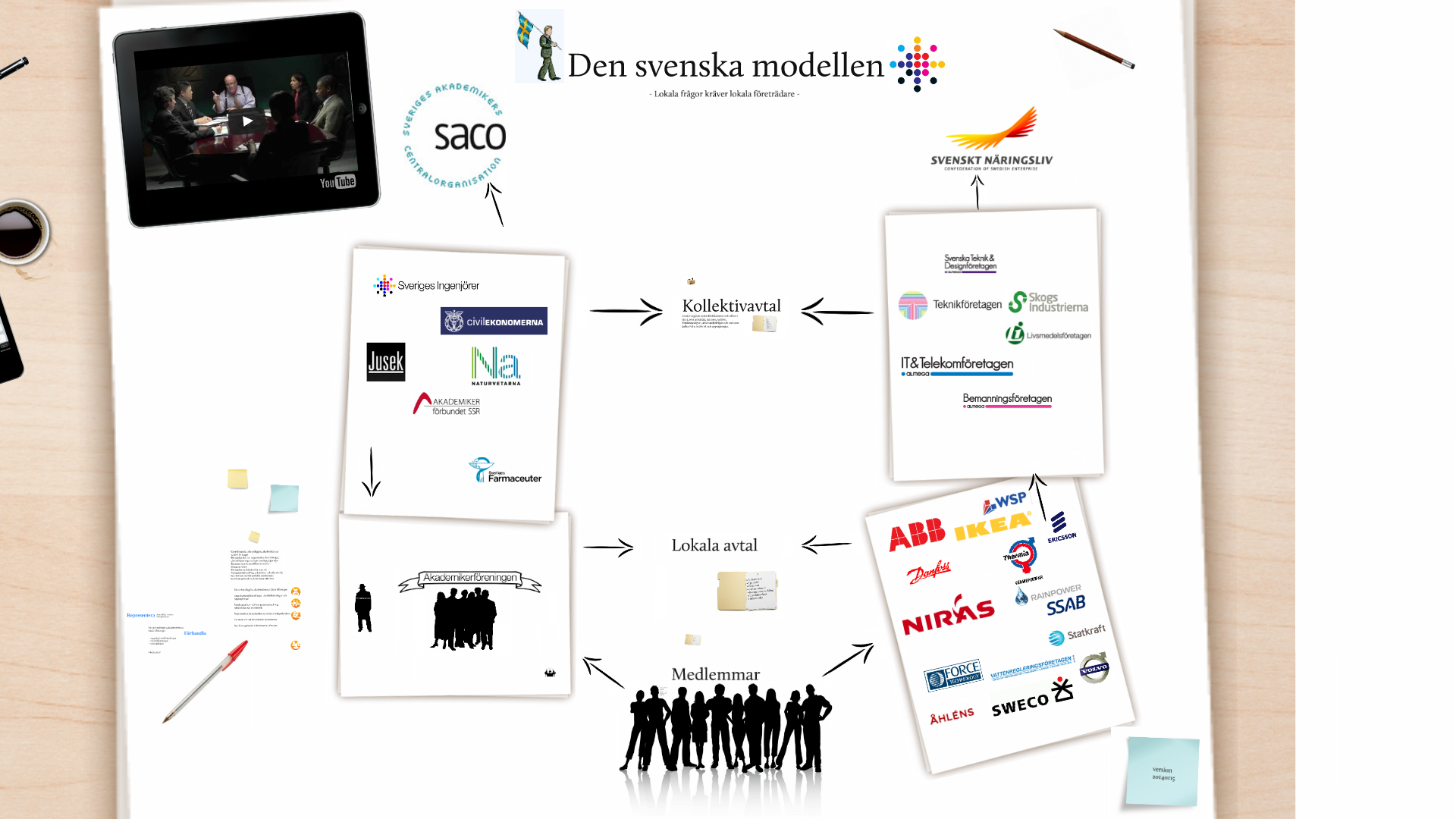 The Swedish Model
Central collective bargaining agreements
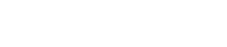 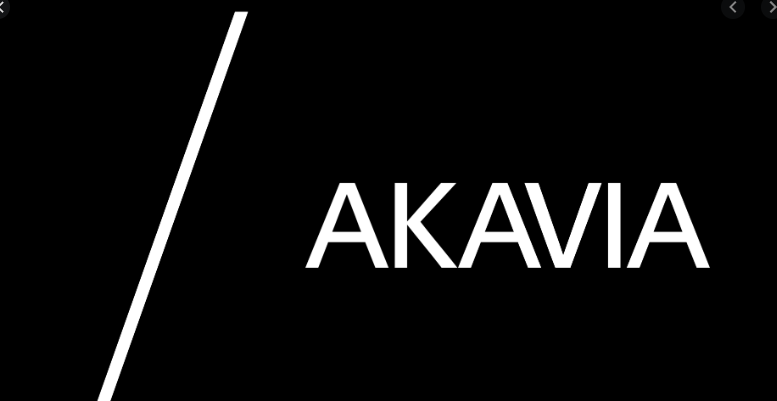 Local collective bargaining
agreements

Members
Graduate
association
[Speaker Notes: The Swedish model 
In Saco we work together at the local level. This means that the local company union may have members and in some cases also local representatives from several different unions. The local representatives can sign company- or local- collective agreements. The sectoral CBAs are negotiated by TU and employers organisations. The local representatives in each sector form a delegation for the CBA-negotiations in the same way the companies that are members of an employers organisation form a delegation.
The sectoral CBA is negotiated and governed by one union within SACO- and that union will handle any central negotiations in case an issue is not resolved at local company level. 
The company only has to negotiate with the unions that are parties in the collective agreement.]
[Speaker Notes: The structure of Swedish labour law and regulations can be illustrated using the following pyramid:
  
Labour market laws are the foundation, e.g. the Employment Protection Act, Co-determination Act, Annual Leave Act, Parental Leave Act and Working Hours Act. These laws apply to all employees in the Swedish labour market. Many laws or parts of laws are semi-optional. This means that the law in it’s entirety or partially can be replaced and improved through a collective bargaining agreement. 
In addition to the laws are the central collective bargaining agreements that have been negotiated for each industry. Many benefits are included in the CBAs, such as overtime payment, working hours, additional parental leave payment and occupational pensions.
Furthermore, there may be local collective bargaining agreements, which only apply to the company or even a part of the company. As a rule, the local agreements may not contain provisions that are less favourable than the ones in the central agreement.
At the top of the structure is the individual employment contract, which may provide for further benefits. The provisions of an individual employment contract may not be less favourable than those of laws or collective bargaining agreements.  
The company’s human resources policy contain such matters that are not regulated in laws or agreements and can be decided by the employer alone.  
 
Example, working hours - by law, a working week in Sweden may not exceed 40 hours. In collective bargaining agreements at industry or company level we may agree on 38 hours as full time, shorter working hours during the summer, the scheduling of working hours, etc. Our agreements add to and adapt the law. In your own individual employment contract you can agree on a further shortening of your working hours.

Example, holiday- the law states that everyone has the right to 25 days of paid holiday each year, but collective bargaining agreements may contain rules providing for additional days of holiday and on an individual basis you can agree on further additional paid days of holiday in your employment contract.]
Collective Bargaining Agreement (CBA) Employer information
Applies to all employees
The point of having a CBA (for the employer):  -  complete set of regulations adapted to industry and company-  labour stability obligations, industrial peace-  dispute-resolution system through negotiations before court-  “quality-assured company”-  one counterpart in negotiations (all unions wo CBA)-  sounding-board -  legal assistance through the employer’s organisation-  terms and conditions at market-level- company-level CBAs for specific terms & conditions 
A CBA is a final agreement valid for a set period of industrial peace
[Speaker Notes: CBA – employer information
As an employee, you will become bound by collective bargaining agreements upon becoming a member of the union. Similarly, a employer becomes bound upon becoming a member of an employer organisation. Employers who choose not to become members have the option of concluding a “tie-in agreement” with a TU.

Collective bargaining agreements must be applied to all employees, i.e. also those who are not members of a trade union.   

The employer has a lot to gain from having a collective bargaining agreement:  
Collective bargaining agreements provide a system that creates security and a set of rules for the employees as well as stability and industrial peace at the companies. 
Collective bargaining agreements can easily be adapted to a particular industry and workplace and can be quickly amended if needed. 
The employer is perceived as professional and responsible and receives a “certificate of quality”. 
Having a single counterparty is simpler and more time-efficient than negotiating with all employees. 
Through its membership in a employer’s organisation the employer gains access to legal assistance. 
If there are local representatives at the workplace, they can serve as a valuable sounding-board

Collective bargaining agreements have been negotiated jointly by the union and employers. A CBA therefore is a final agreement which represents a compromised solution. At the local level there should be no further need to negotiate or reach compromises beyond what is stated in the agreements. What is stated in the agreements applies.

So, what happens if the employer doesn’t follow the agreement? The trade unions monitors that the employer follows the agreements.]
The Co-determination Act (Medbestämmandelagen) - negotiate prior to deciding
The purpose is a dialogue between the local partners for better decisions to give: 
The unions information and insight into the employer’s decision making
Unions an opportunity to influence the employer’s decision
The employer valuable input on the business
CDA (MBL) is based on the premise that employers and employees have a common interest. The goal is primarily to reach an agreement at company level.
If changes are decided in another country by a mother-company that affects the affiliate in Sweden it still has to be negotiated at the company before any decision is made.
The Co-Determination-Act interacts with the Work-Environment-Act that set the boundaries for organisational changes.
[Speaker Notes: The Co-determination Act (MBL)
In Sweden we address issues and conflicts in the labour market through the Swedish model- it involves having local trade union representatives and is based on the idea that unions and employers can regulate issues and solve problems by working together. The Co-determination Act therefore is an important part of the Swedish model, it gives members, through their union representatives, the opportunity to influence the employer’s decisions and make proposals. The law is designed to enable the employer and the employees to add different perspectives to the process and thereby hopefully achieve better decisions. Local representatives often have knowledge about the business and the employees that the employer would not gain access to without this dialogue. 

To enable the union to contribute, firstly it needs information on what is happening at the company. Secondly, what the union puts forward has to be able to make a difference. If you understand this, you also understand why it is important to engage the union at an early stage of the process, and that the co-determination negotiations cannot be viewed as a formality when the employer in practice already has made its decision. 
Wise employers understand the value of getting the employees’ views in their decision-making process. We have also noted that the issues that local representatives highlight can often have a big impact on how the decision finally turns out.

The Co-determination Act is fairly unique to Sweden and is probably one of the reasons why Swedes now take it for granted that employees should in various ways and through various channels be able to express their views and thoughts. The Co-determination Act is a valuable instrument for influence and cooperation. 

The CDA interacts with the Work Environment Act as there has to be a risk-assesment made at every change that could affect the health of the employees. If health risks are too high the proposed change cannot be carried out. The WEA is governed by the Work Environment Agency.

The CDA has been expanded by a national CBA called “Utvecklingsavtalet”, that give additional information and negotiation rights to the trade unions.]
Negotiation Procedure
[Speaker Notes: The system for dispute-resolution through negotiations, with a CBA.]